Bloemwerk met steekvaas
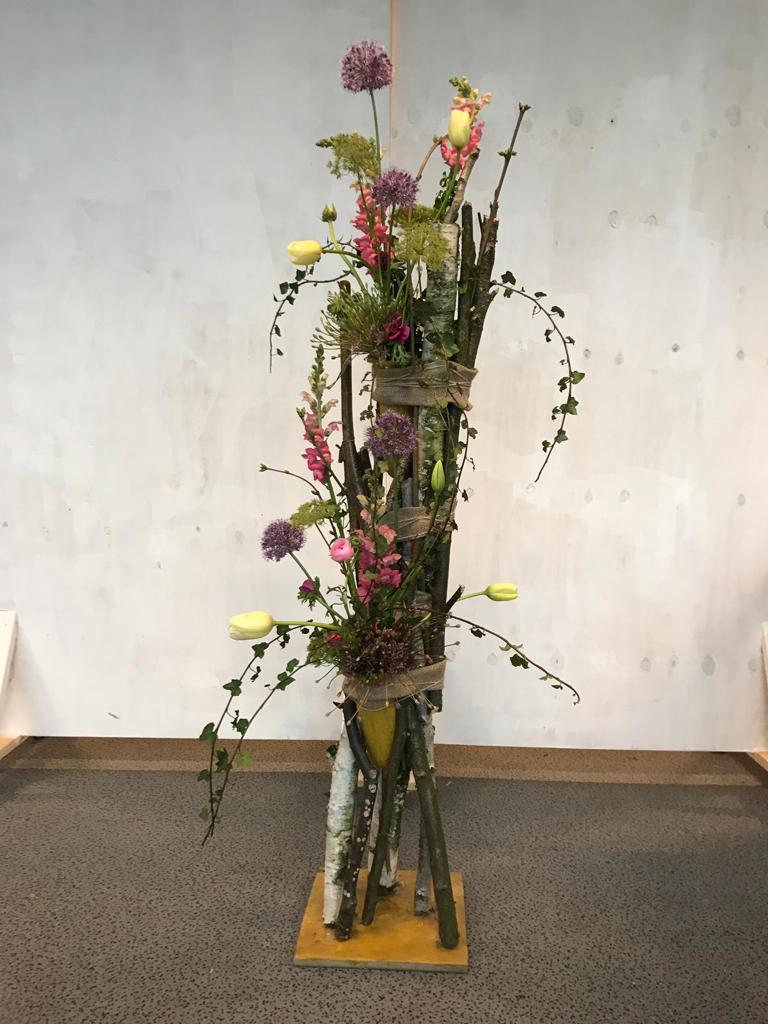 Doel:
Extra lengte in bloemwerk 

Andere vormgeving 

Bloemen direct op water
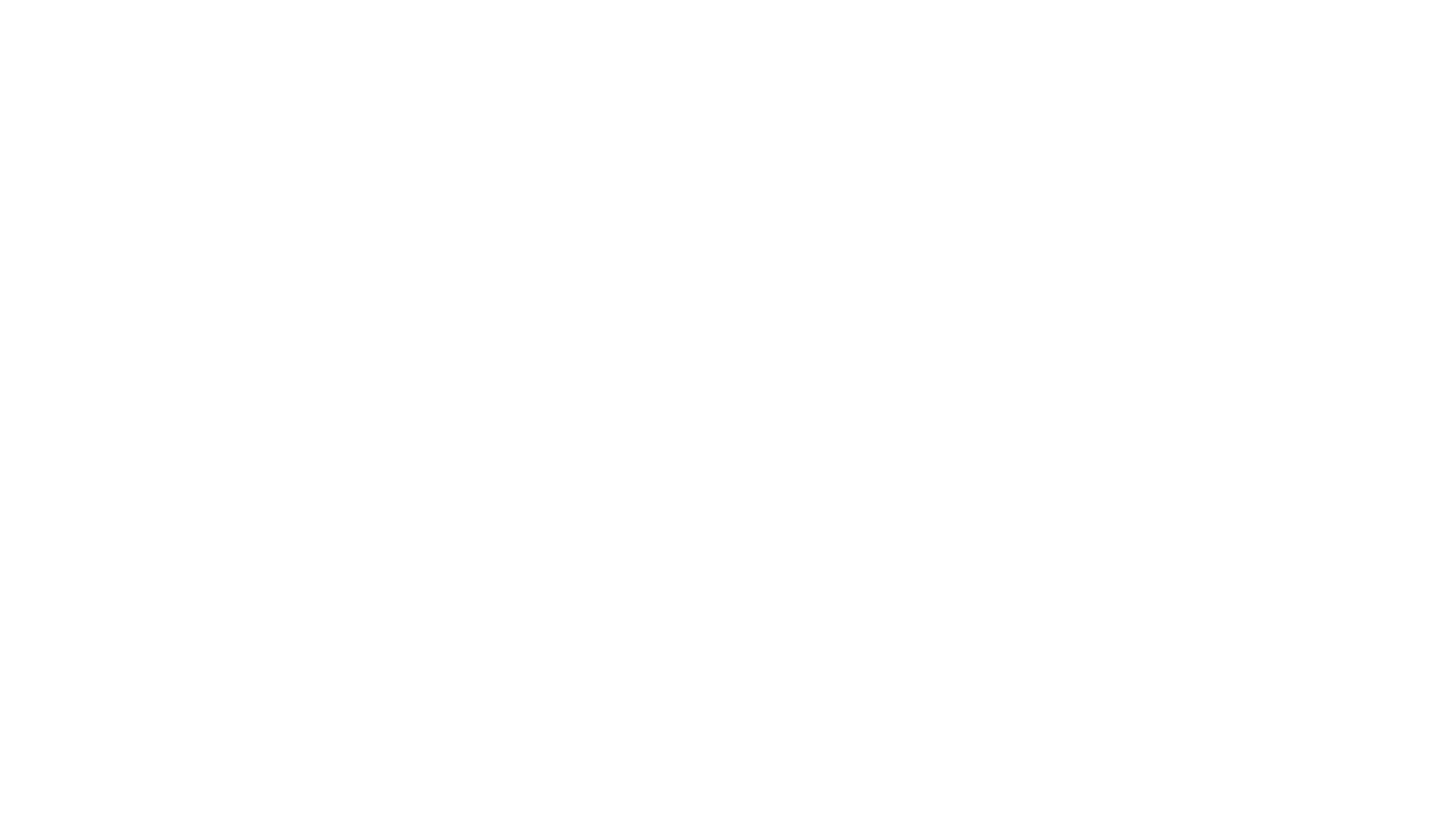 Inspiraties
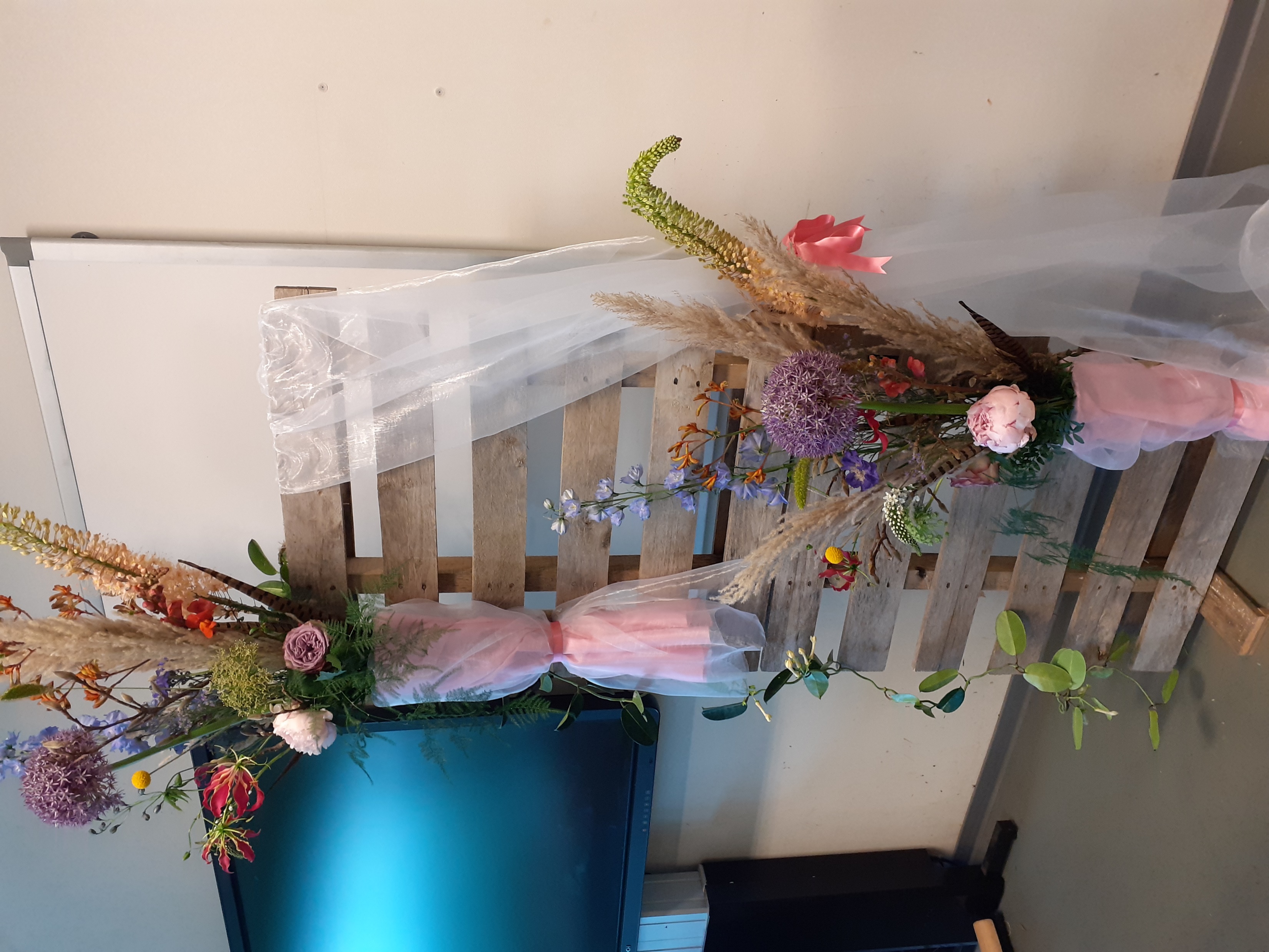 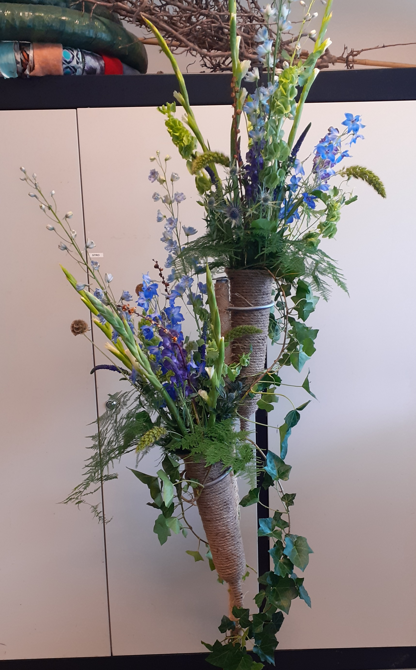 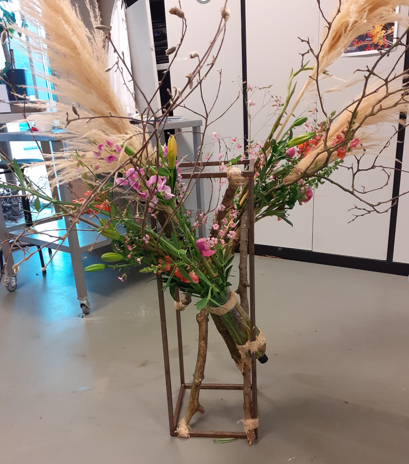 Alternatieven op steekvaas
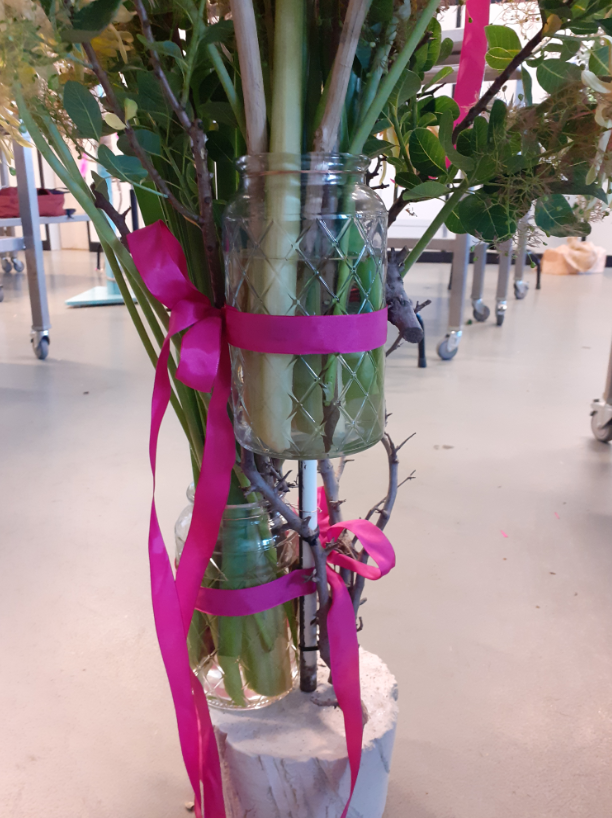